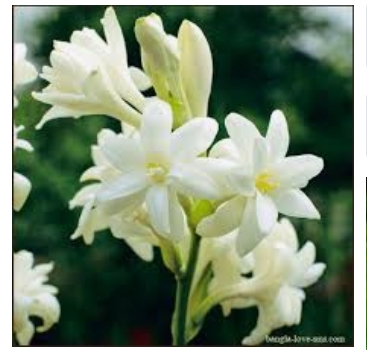 সবাইকে
সবাইকে
সবাইকে
স্বাগতম
স্বাগতম
স্বাগতম
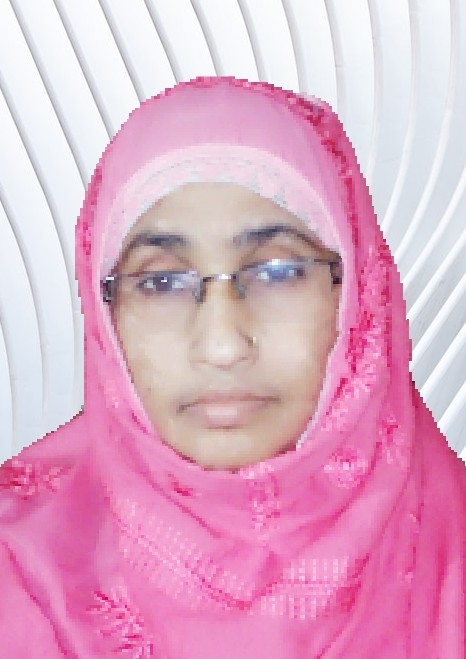 পরিচিতি
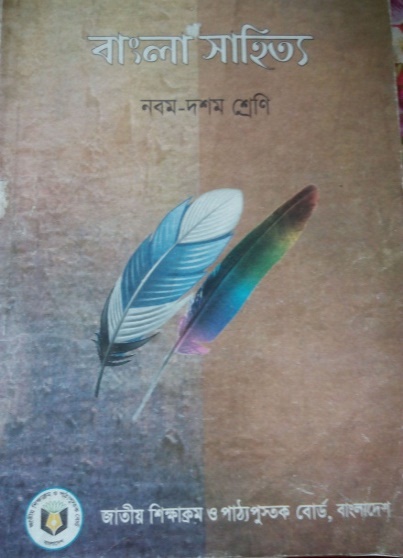 ফারজানা আতশী
শ্রেণিঃ নবম-দশম
বিষয়ঃ বাংলা ১ম পত্র
সহকারী শিক্ষক (বাংলা)
সমমঃ ৫০ মিনিট
দামগাড়া সৈয়দ মিনা উচ্চ বিদ্যালয় শিবগঞ্জ,বগুড়া।
এসো এবার কিছু ছবি দেখে  নিই।
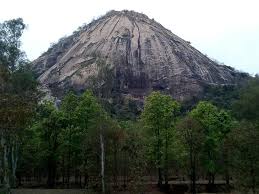 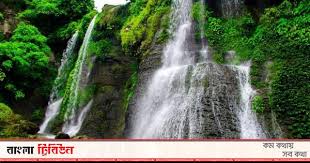 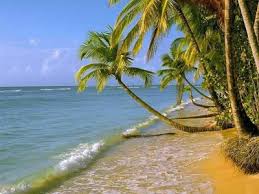 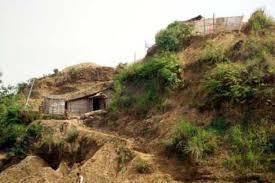 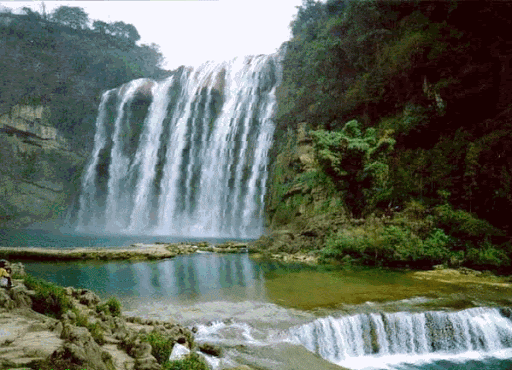 পাঠ ঘোষণা
ঝর্ণার গান
সত্যেন্দ্রনাথ দত্ত
পাঠ পরিচিতিঃ চঞ্চল পুলকিত গতিময়; স্তব্ধ পাথরের বুকে আনন্দের পদচিহ্ন। নির্জন দুপুরে পাখির ডাক ও শোনা যায় না। পাহাড় যেন দৈত্যের মতো ঘাড় ঘুড়িয়ে ভয় দেখায়। এতো কিছুর মধ্যেও কবির চঞ্চল ও
আনন্দময় পদধ্বনিতে পর্বত থেকে নেমে আসে সাদা জলরাশির ধারা।চমৎকার এর ধ্বনিমাধুর্য ও বর্ণ
বৈভব।এই জলধারার যে সৌন্দর্য এবং আমিয় স্বাদ তা তুলনারহিত।গিরি থেকে পতিত এই অম্বররাশি 
পাথরের বুকে আঘাত হেনে চতুর্দিকে ছড়িয়ে পড়ে যে অপূর্ব সৌন্দর্যের সৃষ্টি করে তা সত্যি মনোহর।
শিখন ফল
১।কবির পরিচিতি বলতে পারবে ।
২।নতুন নতুন শব্দের অর্থ জানতে পারবে ।
৩।পাহাড়ি প্রকৃতি ও পরিবেশ সম্পর্কে জানতে পারবে।
৪।পাহাড়ি ঝর্ণার সৌন্দর্যের পরিচিতি জানতে পারবে।
কবির পরিচিতি
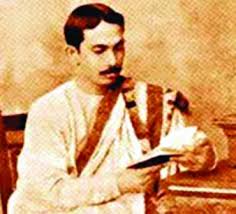 সত্যেন্দ্রনাথ দত্ত
জন্মঃ ১৮৮২ খ্রিষ্টাব্দে কলিকাতার কাছাকাছি নিমতা গ্রামে 
জন্মগ্রহণ করেন।
সাহিত্য সাধনাঃ সত্যেন্দ্রনাথ দত্ত ছাত্র জীবন থেকেই কাব্যচর্চা
 করতেন  । দর্শন,বিজ্ঞান, ইতিহাস, ভাষা, ধর্ম  ইত্যাদি  বিচিত্র 
বিষয়ের প্রতি অনুরাগী ছিলেন।
উল্লেখযোগ্য রচনাঃ মৌলিক কাব্যঃ সবিতা,সন্ধিক্ষন,বেনু ও বীণা,
 হোমশিখা, কুহু ও কেকা  অভ্র-আবীর,বেলাশেষের গান, বিদায় 
আরতী ইত্যাদি।
বিষেষত্বঃ বাংলা ভাষায় ছন্দ নির্মানে তিনি অসাধারণ  নৈপূণ্যের
 পরিচয় দিয়াছেন।এজন্য তাঁকে ছন্দের রাজা বলা হয়।
মৃত্যুঃ তিনি ১৯২২সালে মাত্র চল্লিশ বয়সে মৃত্যুবরণ করেন।
এসো কিছু শব্দ -অর্থ শিখে নিই।
অচেতন
বিভোল
নীরব পাহাড়
ঝুম পাহাড়
মখমল
কমল ও মিহি কাপড়
চাঁদের আলো
চন্দ্রমা
সঠিক উত্তরের জন্য এখানে ক্লিক করুন
শ্রেণির কাজ
১। সত্যেন্দ্রনাথ দত্ত কোন গ্রামে জন্মগ্রহণ করেন ?
উত্তরঃনিমতা গ্রামে
২। সত্যেন্দ্রনাথ দত্তের দুইটি মৌলিক কাব্যের নাম লিখ?
উত্তরঃসবিতা ও হোমশিখা
উত্তরঃনির্জন
৩। বিজন শব্দের অর্থ কী?
৪।উপল-ঘায় শব্দের অর্থ কী?
উত্তরঃ পাথরের আঘাত
উত্তরঃ  ছন্দের রাজা
৫। সত্যেন্দ্রনাথ দত্তের উপাধি কী?
কবিতার বিশ্লেষন
কবিতার বিশ্লেষন
কবিতার বিশ্লেষন
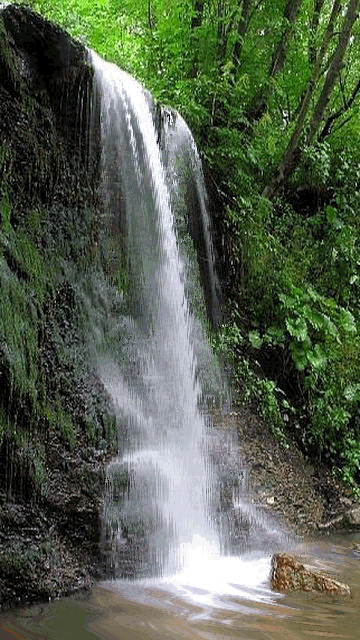 ঝর্ণার গান
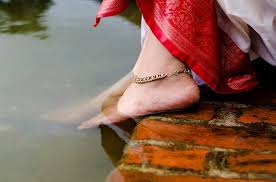 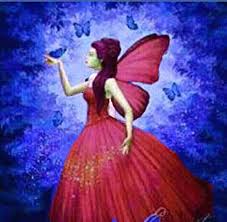 চপল পায় কেবল ধাই,
            কেবল গাই পরীর গান,
                          পুলক মোর সকল গায়, 
            বিভোল মোর সকল প্রাণ।
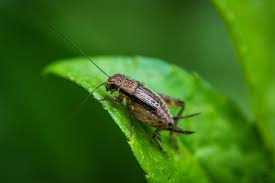 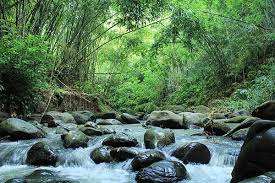 শিথিল সব শিলার পর
            চরণ থুই দোদুল মন,
                           দূপুর-ভোর ঝিঁঝিঁর ডাক,
            ঝিমায় পথ, ঘুমায় বন।
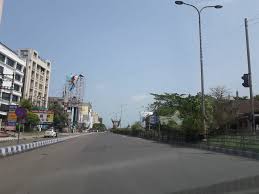 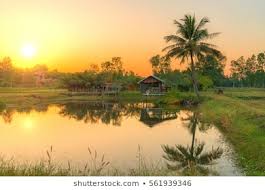 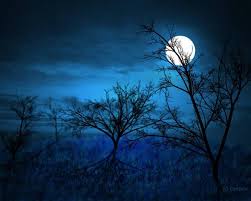 বিজন দেশ, কূজন নাই
           নিজের পায় বাজাই তাল,
                            একলা গাই, একলা ধাই,
          দিবস-রাত, সাঁঝ সকাল।
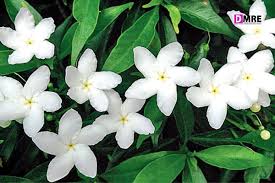 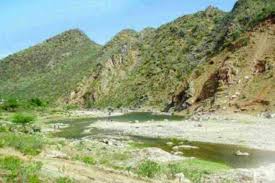 ঝুঁকিয়ে ঘাড় ঝুম-পাহাড়
           ভয় দ্যাখায়, চোখ পাকায়;
                              শঙ্কা নাই, সমান যাই, 
           টগর-ফুল-নূপুর পায়।
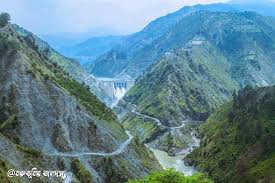 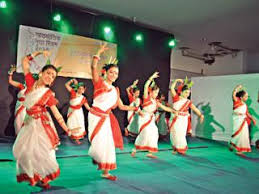 কোন গিরির  হিম ললাট
         ঘামল মোর উদ্ভাবে,
                       কোন পরীর টুটুল হার
        কোন নাচের উৎসবে।
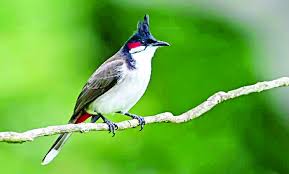 খেয়াল নাই-নাইরে ভাই
          পাই নি  তার  সংবাদই
                          ধাই লীলায়-  খিলখিলাই-
           বুলবুলির বোল সাধি।
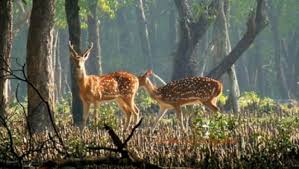 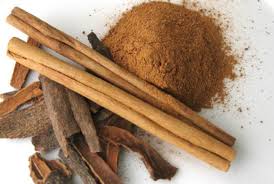 বন-ঝাউয়ের ঝোপগুলায়
         কালসারের দল চরে
                          শিং শিলায়-শিলার গায়,
           ডাল চিনির রং ধরে।
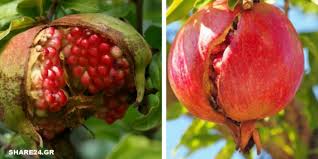 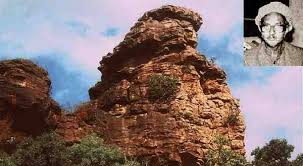 ঝাঁপিয়ে যাই, লাফিয়ে ধাই,
            দুলিয়ে যাই অচল-ঠাঁট
                             নাড়িয়ে যাই বাড়িয়ে যাই-
            টিলার গায় ডালিম ফাট।
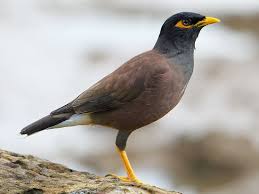 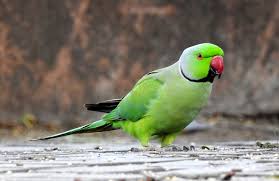 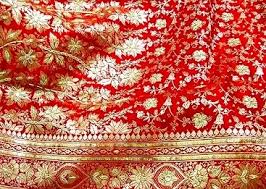 শালিক শুক বুলায় মুখ
          থল ঝাঁঝির মখমলে,
                           জরির জাল আংরাখায়
          অঙ্গ মোর  ঝলমলে।
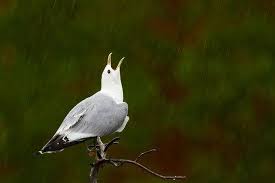 নিম্নে ধাই, শুনতে পাই
        ফটিক জল। হাঁকছে কে?
                         কন্ঠাতেই তৃষ্ণা যার
        নিক না সেই পাঁক ছেঁকে।
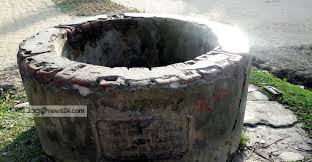 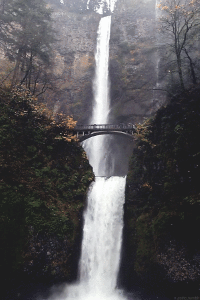 গরজ যার জল স্যাঁচার
        পাতকুয়ায় যাক না সেই,
                         সুন্দরের তৃষ্ণা যার
         আমরা ধাই তার আশেই।
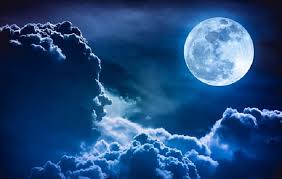 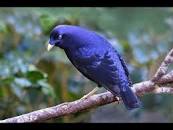 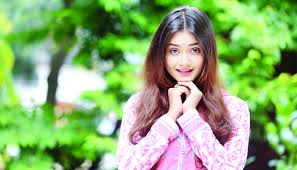 তার খোঁজেই বিরাম নেই
       বিলাই তান-তরল  শ্লোক,
                        চকোর চায়  চন্দ্রমায়,
       আমরা চাই মুগ্ধ চোখ।
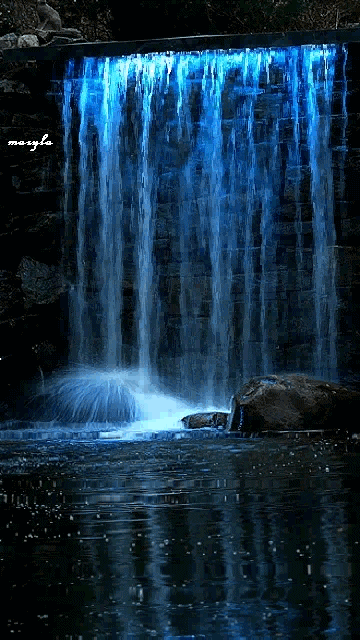 চপল পায় কেবল  ধাই
    উপল-ঘায় দিই ঝিলিক,
            দুল দোলাই মন ভোলাই,
     ঝিলমিলাই দিগ্বিদিক।
সরব পাঠ
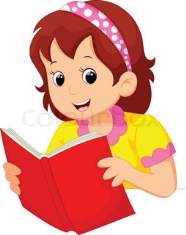 সঠিক উত্তরের জন্য এখানে ক্লিক করুন
মূল্যায়ন
√
১। পাহাড়ের উচ্চ শিখরে কার  জন্ম ?
২। ঝর্ণার পায়ে কোন ফুলের নূপুর বাজে?
(ক) বৃষ্টির
(ক) টগর
(খ) মেঘের
বেলী
(গ) গোলাপ
(গ) ঝর্ণার
(ঘ) ঝিঁঝির
জবা
√
৩। ঝুম-পাহাড় ভয় দেখায়  বলতে বোঝানো হয়েছে-
(i) পাহাড়ে ভয়ঙ্কর প্রাণী বাস করে
(ii) নির্জনতা ভয় সঞ্চার করে
(iii) ছায়াঘন পরিবেশ ভয়ের উৎস
নিচের কোনটি সঠিক
√
(ক)   i  ও  ii       (খ)   i  ও   iii          (গ)  ii  ও  iii        (ঘ)  i ,  ii  ও  iii
বাড়ির কাজ
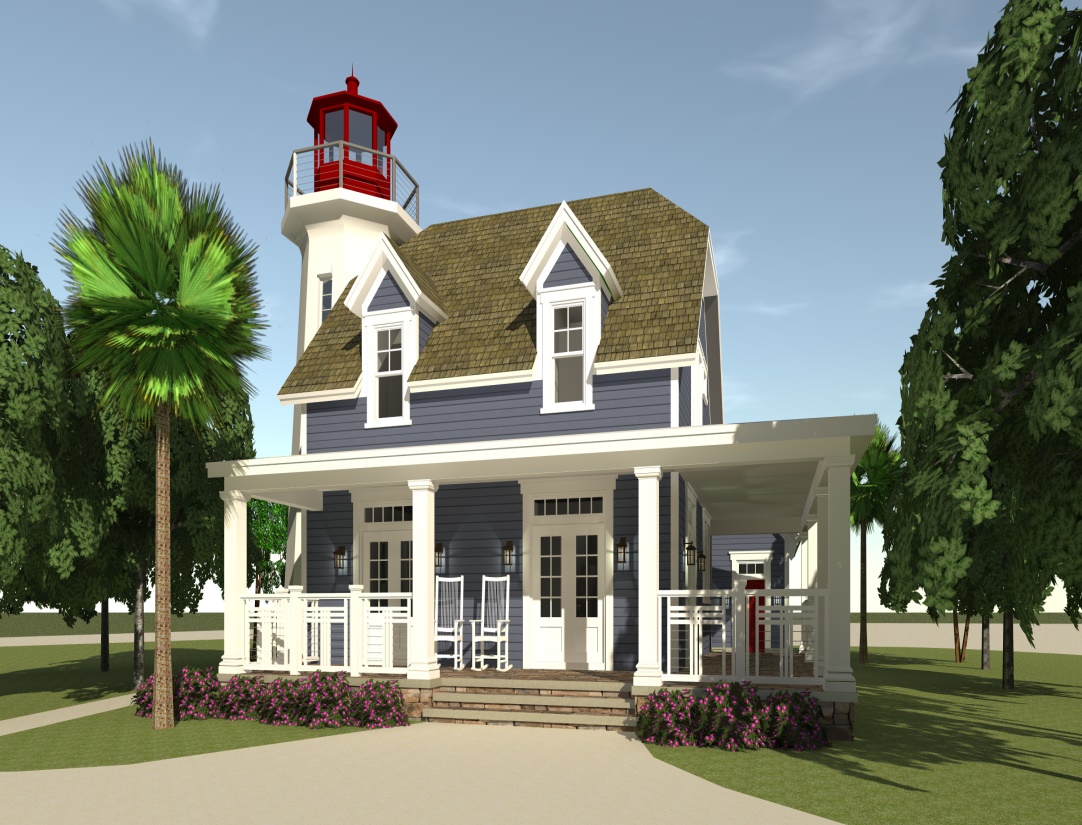 কবিতার আলোকে ঝর্ণার প্র্রকৃতির সৌন্দর্যের বর্ণনা করো।
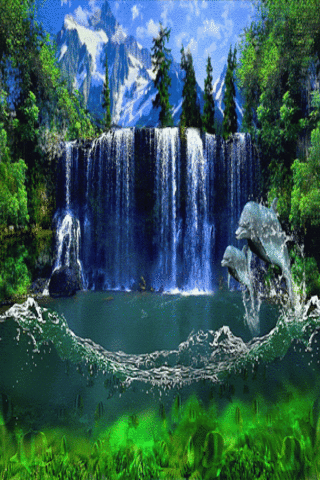 ধন্যবাদ
ধন্যবাদ
ধন্যবাদ